Wastewater use in Irrigation: needs for policy integrationAvinash C TyagiSecretary General, ICID
First Regional Workshop
Safe use of Wastewater in Agriculture, 

18-19 February 2012, Marrakech, Morocco
Under the Auspices of UN-Water
Partners: UNW-DPC, FAO, UNEP, WHO, ICID and ONEP
Mission
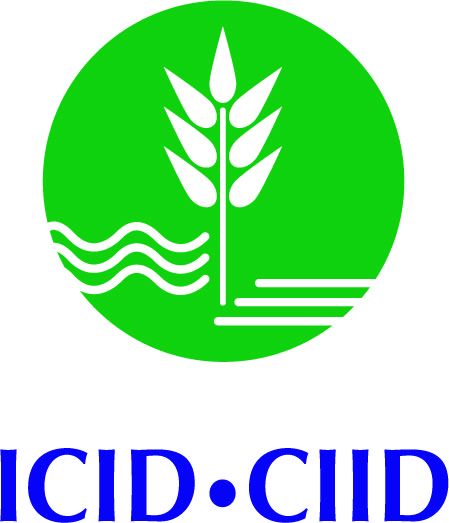 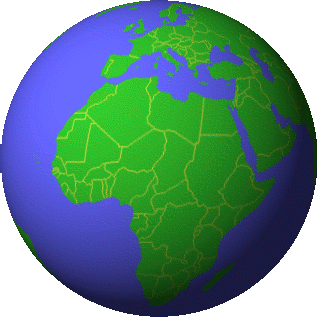 Dedicated to enhancing the worldwide supply of food and fibre for all people by improving water and land management and the productivity of irrigated and drained lands through appropriate management of water, environment...
ICID  was  established  on  24 June 1950
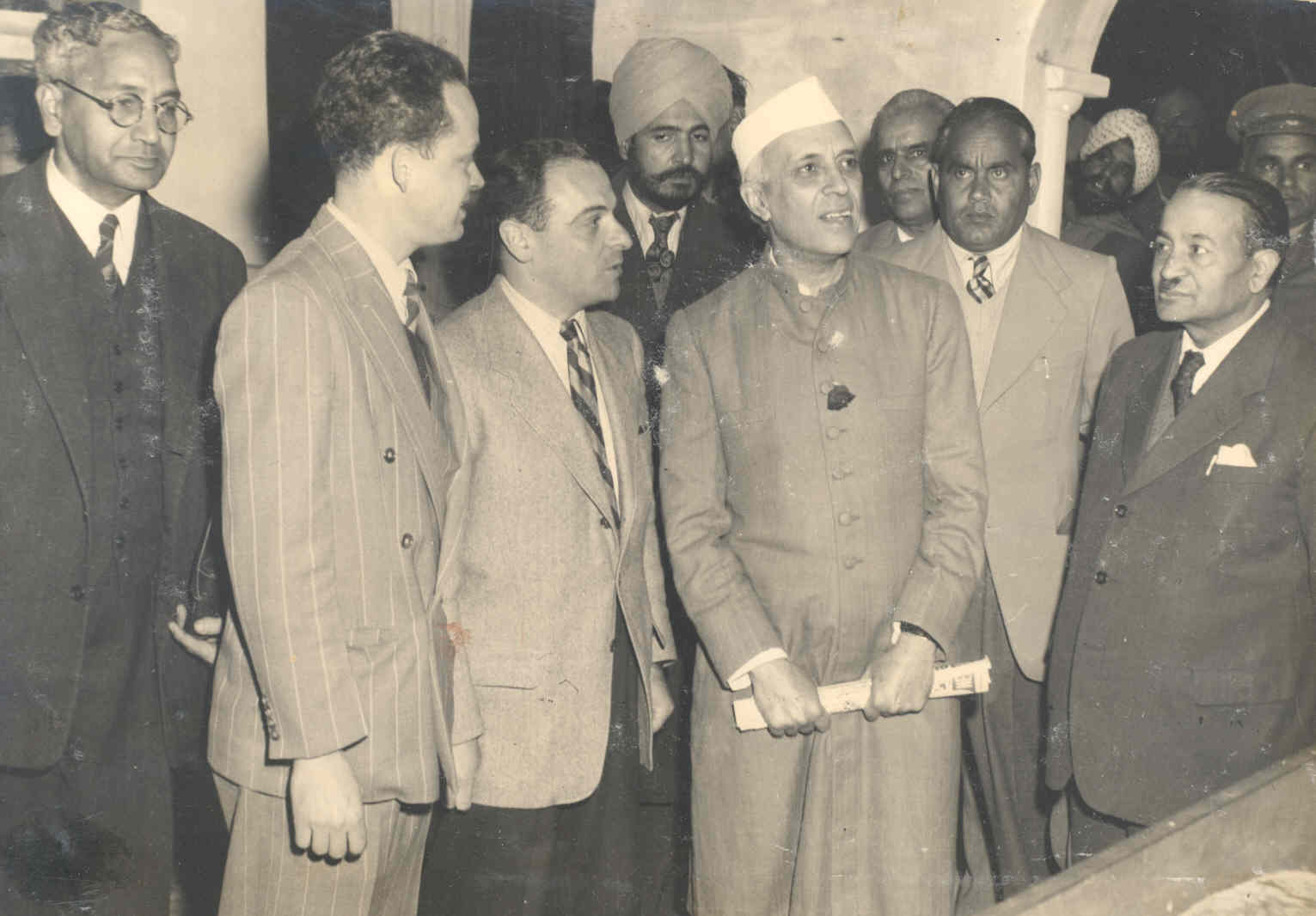 The Central  Office building was inaugurated by the then
 Vice President Dr. Zakir Hussain
on 10 January 1966
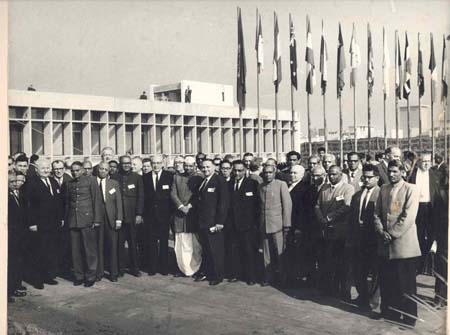 Prime Minister Shri  Jawahar Lal Nehru and the then President   Dr. A.N. Khosla at the French National Committee Pavilion (1951)
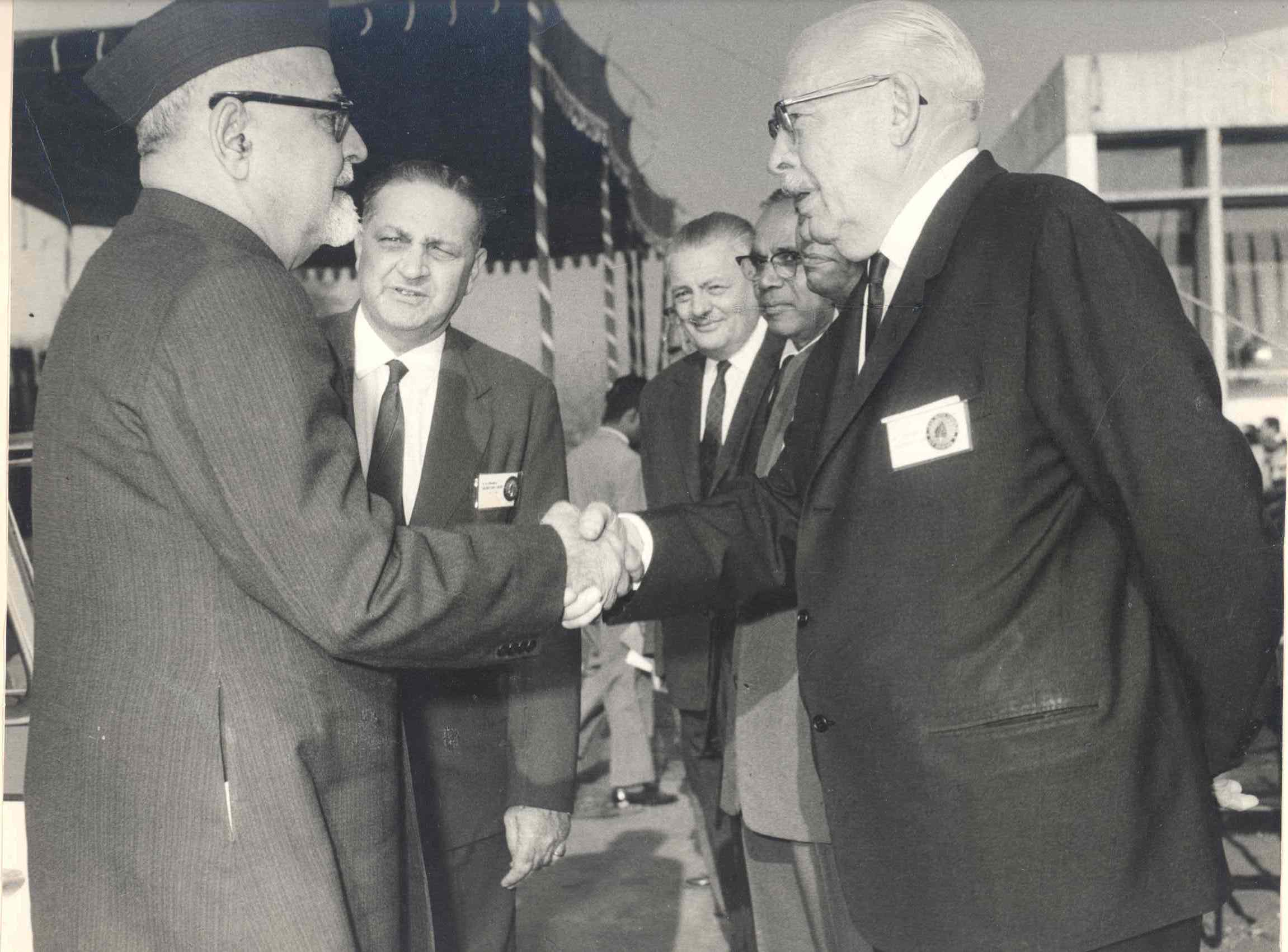 Dr. Framji introducing Pres.Hon. Tipton to 
Hon’ble Vice President  of India Dr. Zakir Hussain
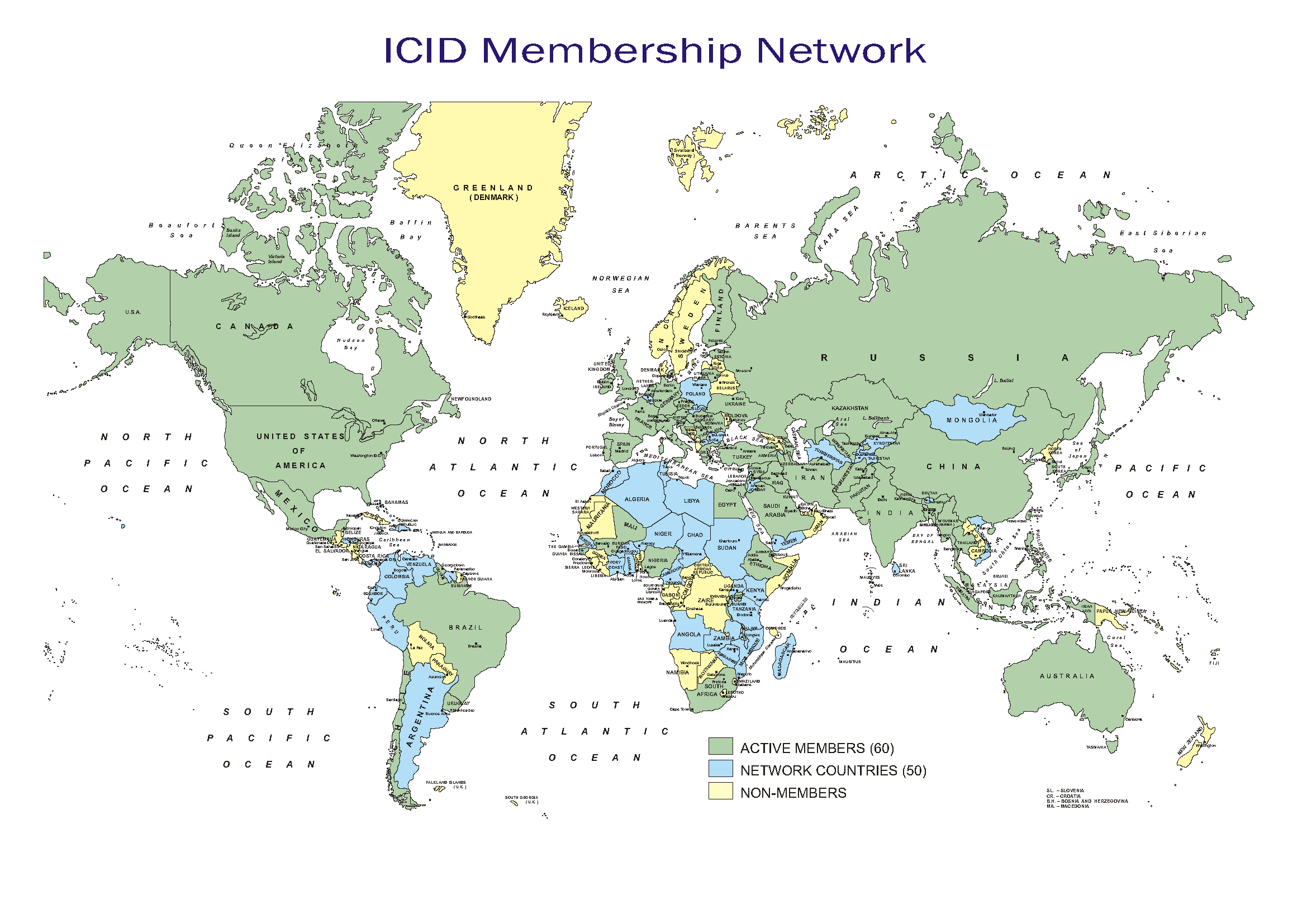 ICID Membership network spreads over 100 countries
  covering about 96% of  the world’s irrigated area
ICID Structure and Governance
International 
Organizations
Central Office,
New Delhi
UN Organizations
Technical
Working Groups/ 
Task Forces
Member Countries
ICID Technical Working Groups
Modernization of irrigation services
 Water saving in agriculture
 On-farm irrigation systems,
 Use of poor quality water for irrigation.
 Environmental impacts of irrigation & drainage
 GCC and agriculture water management,
 Agricultural drainage,
 Water and crop, 
Floods and drought mitigation,
Sustainable development of tidal areas,
 Technology and research uptake,
 Role of irrigation in poverty alleviation,
 Financing water for agriculture,
 Bio-energy and food
World agriculture faces an enormous challenge  over the next
 40 years  to produce almost 50% more food up to 2030 and 
double the food production by 2050
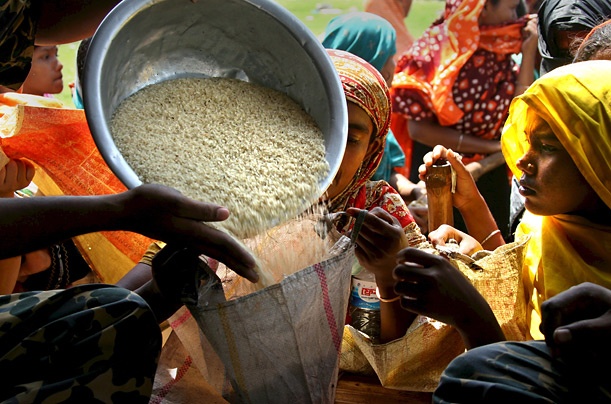 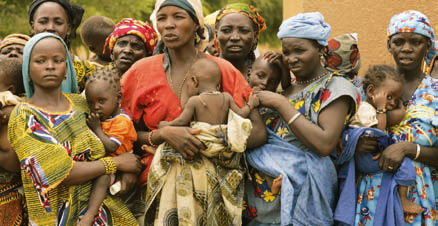 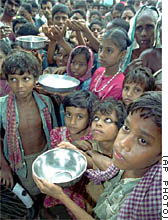 Key drivers
  Increasing population and  urbanization
  Changing diets
  Rapidly growing water demand from industrial/ energy and domestic 	sectors
  Increasing area under bio-energy crops
  Climate change impacts
  Increasing fresh water scarcity
Why bother about wastewater?
Wastewater (raw, diluted or treated) is a resource of increasing global importance, particularly in urban and peri-urban areas due to growing wastewater volumes
Without proper management, wastewater use poses serious risks to human health and the environment
With proper management, wastewater use can contribute significantly to sustaining livelihoods, food security and the quality of the environment
Wastewater already irrigates approximately 49 million acres of cropland, and 
10 percent of the world's population would starve if they didn't have access to food grown that way
Why bother about wastewater?
In majority of the urban areas, the activities in the wastewater sector are focused mostly on wastewater disposal than recycle and reuse recycle
benefits of wastewater farming far outweigh the drawbacks 
reuse of wastewater has not received much attention by the policy-decision makers perhaps because of the lack of viable models with necessary research and technology support, 
strong policies and legal framework at the national and state levels and sufficient trained manpower in the urban local bodies are required.
Benefits of wastewater use?
Direct benefits
Recycles and thereby conserve water,
Recycles nutrients, thereby reducing the need for farmers to invest in chemical fertilizer, and
Provides  a reliable water supply to farmers particularly in low-income dry areas;
Indirect benefits
Prevents of pollution of rivers, canals and other surface water that would otherwise be used for the disposal of the wastewater, and
Disposes municipal wastewater in a low cost and hygienic way.
Is there need for a policy?
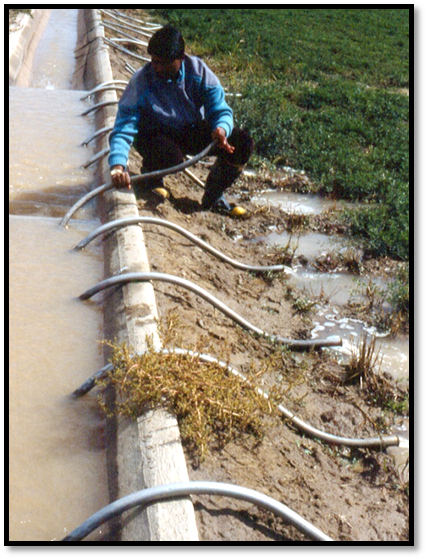 Wastewater as a new resource
Treated, partially treated, diluted or raw wastewater uses
Health risks management issues
Nutrient and land management
Economic considerations
Socio-cultural acceptability
THANKS
For more visit 
			www.icid.org